自然與藝術實踐期末作業方季林
生態二A 411145299 張純碧
策展論述：了解方濟裡的自然藝術
將方濟的自然以一種不同的放式去展現，讓觀賞人去欣賞並且可以從不同的角度了解到自然展現的不同面
展場一：花圈環
所在位置：方濟門口
呈現方式：花圈擺在植物盆邊
作品內涵：花圈如同一個循環，套住了四季
展場二：圈住生活
所在位置：方濟門口的花盆上
呈現方式：花圈套在盆中的植物
作品內涵：漂亮的花圈套住尖銳的植物，就像我們包容生活中的不容易
展場三：垃圾玫瑰花
所在位置：方濟啄木鳥社辦
呈現方式：用塑料袋做成玫瑰花
作品內涵：將塑料和自然結合展現了人們不注重垃圾分類造成自然中的花已經變成垃圾展出
展場四：皮蛙的農場山
所在位置：方濟地下室旁
呈現方式：羊毛氈小山和皮蛙
作品內涵：用有趣的方式呈現了大自然和動物來號召大家一起保護生態
展場五：聖誕快樂
所在位置：方濟外面的榕樹
呈現方式：用木頭做成聖誕樹掛在榕樹上
作品內涵：木頭呈現了所有聖誕節的元素，祝大家聖誕節快樂
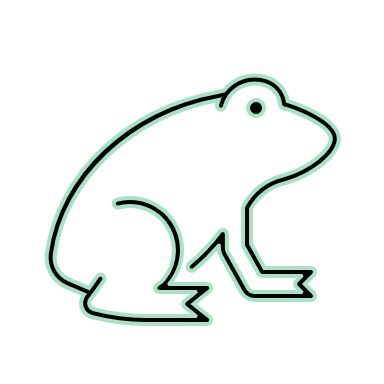 個人學習心得
對於這堂課程我覺得跟其他的相比真的有趣了很多，用不同的藝術方式來呈現了許多自然觀，不會讓人覺得枯燥乏味，唯一覺得麻煩的就是這堂課在早八，要從床上爬起來上課真的很痛苦。